Зимние олимпийские игры
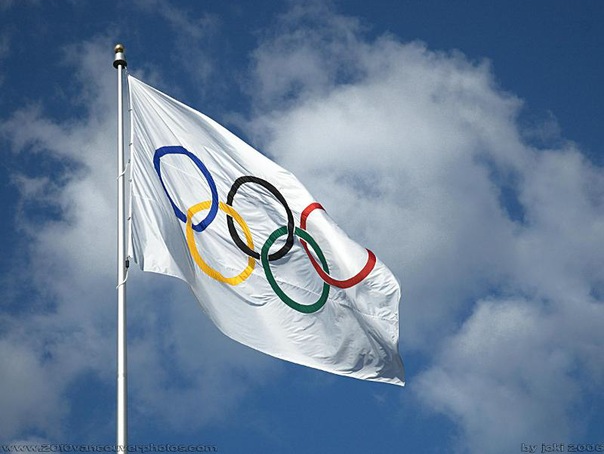 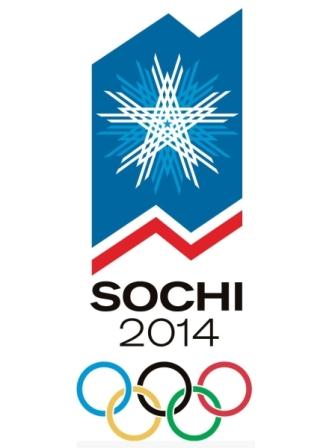 Олимпийский девиз:
«Быстрее, выше, сильнее!»
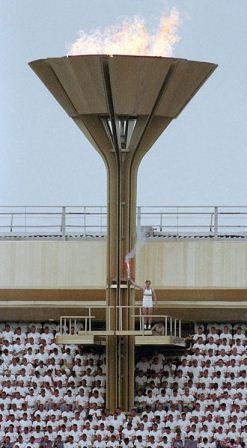 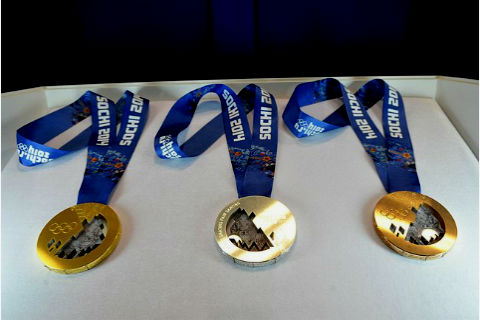 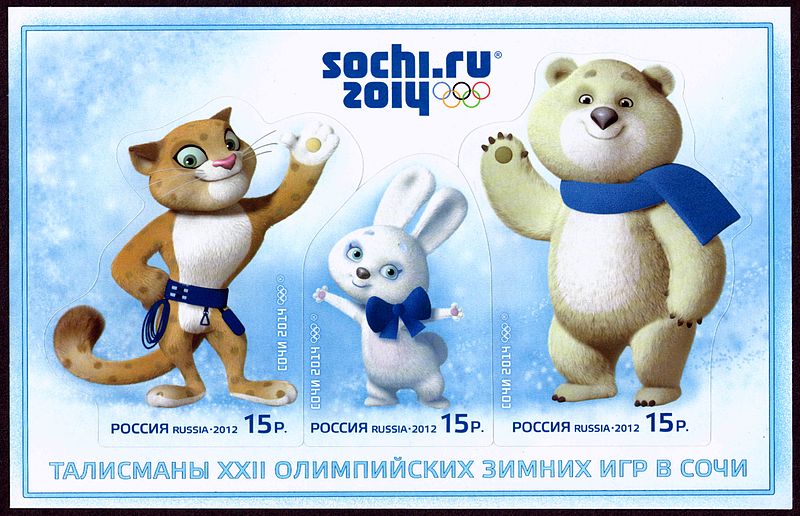 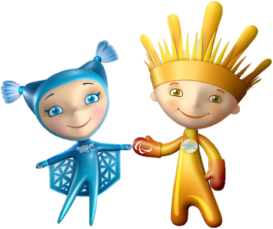 korolewa.nytvasc2.ru
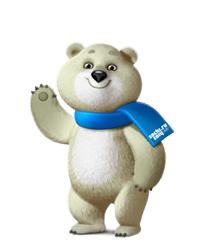 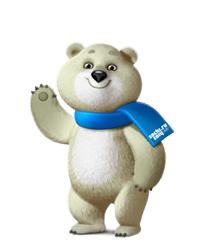 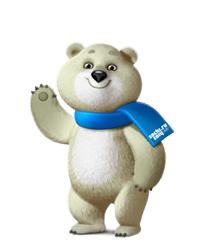 Наш девиз:
Очень я хочу учиться,
  Не лениться, а трудиться!
  Точно знаю - я смогу, 
И ребятам помогу!
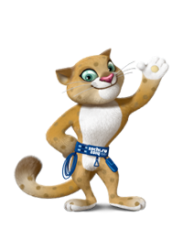 korolewa.nytvasc2.ru
3
8
15
40
50
85
к
н
о
р
е
ь
уравнения
korolewa.nytvasc2.ru
Тема урока: Решение уравнений на умножение и деление
Цель урока: Научиться решать уравнения на умножение и деление
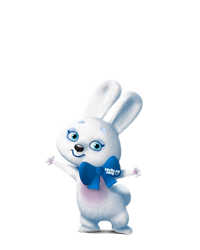 korolewa.nytvasc2.ru
Способ решения
Неизвестна сторона?
да
нет
Х:3=9
Х=9:3
Х=3
Х•2=10
Х=10:2
Х=5
12:х=6
Х=12:6
Х=2
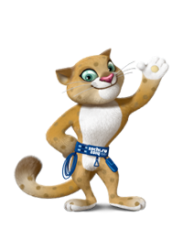 Физкультминутка
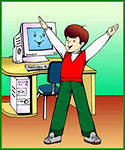 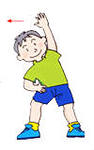 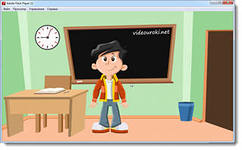 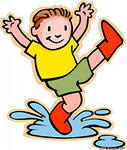 korolewa.nytvasc2.ru
2 4 : Х  = 8
3 × Х = 18
Х =2 4 :8
Х =18 : 3
Х=3
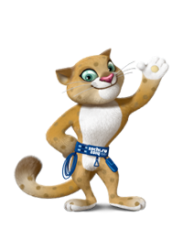 Х=6
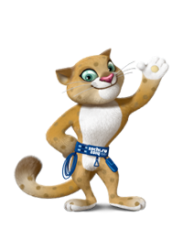 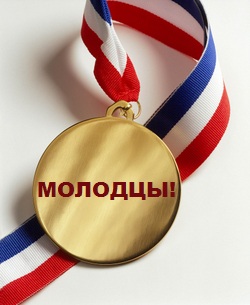 ссылки
Лучик http://megalife.com.ua/uploads/posts/2011-02/1297452743_163758.jpg 
Снежинка http://agulife.ru/media/photos/gallery/79af87eaf5f11cb2db508436355ee4ac.jpg 
Медведь http://www.doskaurala.ru/orimg/19800-01.jpg 
Зайка http://s15.radikal.ru/i188/1102/cc/b31edd6af4f9.png 
Кольца http://www.newsmoldova.md/images/18812/73/188127313.jpg 
Фонhttp://theinspirationroom.com/daily/print/2010/3/sochi_2014.jpg
korolewa.nytvasc2.ru
24 :Х = 3
Х : 5 = 2
Х • 3 = 21
Х
Х
5
24
3
10
Х
21
3
Х = 21 : 3
Х = 7___
7 • 3 =21
   21 = 21
Х = 24 : 3
Х = 8___
24 : 8 = 3
        3 +3
Х = 5 • 2
Х = 10__
10 : 5 = 2
       2 = 2